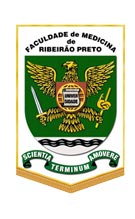 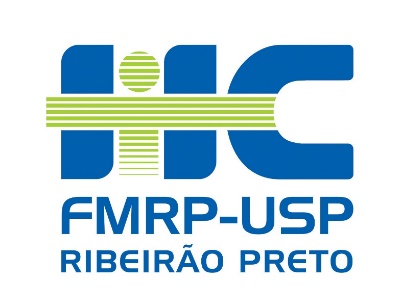 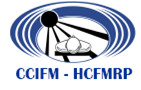 Radiação X
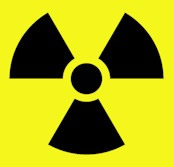 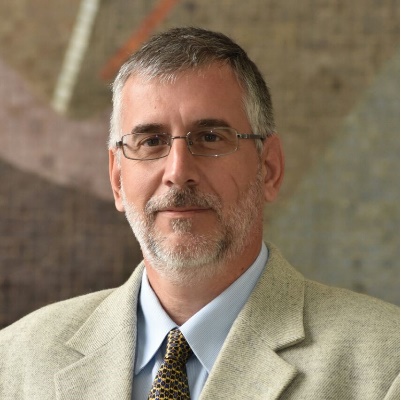 Prof. Dr. Paulo Mazzoncini de Azevedo Marques
Centro de Ciências das Imagens e Física Médica
Departamento de Clínica Médica
Faculdade de Medicina de Ribeirão Preto - USP
pmarques@fmrp.usp.br
CONTEÚDO ENVOLVIDO NA APRESENTAÇÃO

Radiação: definição, tipos de radiação
Radiação X: produção e interação com a matéria
Imagem Radiográfica Plana
RADIAÇÃO: emissão e propagação de energia através de um meio.
Khan MF. Structure of Matter. In: Khan MF. The Physics of Radiation Therapy, 2nda edição, Philadelphia: Lippincott Williams and Wilkins cap. 01, pp. 1-11
Ondas Mecânicas: som, ultrassom
Ondas Electromagnéticas: ondas de radio, micro-ondas, luz visível, radiação X, radiação gama
Partículas: Alfa, Beta, Prótons, Elétrons, Neutrons
Radiação X
Os raios X são ondas eletromagnéticas de alta energia, com capacidade de penetrar em organismos vivos e atravessar tecidos de menor densidade.
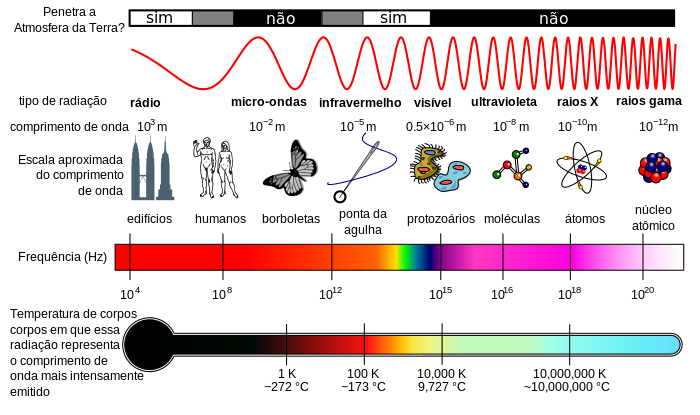 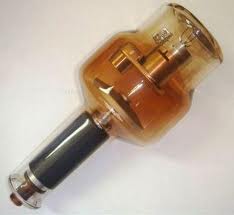 Produção dos Raios-X
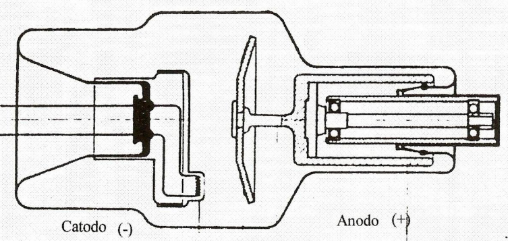 Raios-X: radiação eletromagnética produzida quando elétrons em alta velocidade colidem com um alvo metálico.
Anodo
Catodo
Elétrons acelerados
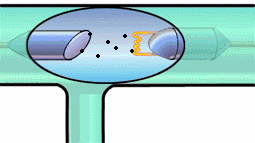 Raios X
Transformação de Energia Cinética (elétrons em movimento) em Energia Eletromagnética (fótons de raios-X)
Espectro de Raios-X
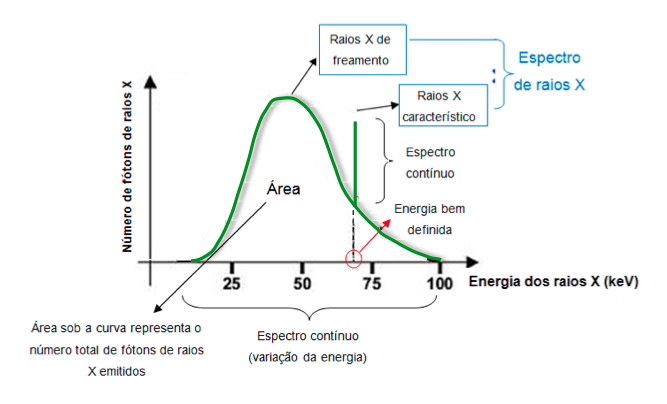 http://rle.dainf.ct.utfpr.edu.br/hipermidia/
Por definição, um elétron-volt é a quantidade de energia cinética ganha por um único elétron quando acelerado por uma diferença de potencial elétrico de um volt, no vácuo. 
1 eV = 1,6 x 10-19J
Fatores que Afetam oEspectro de Raios-X
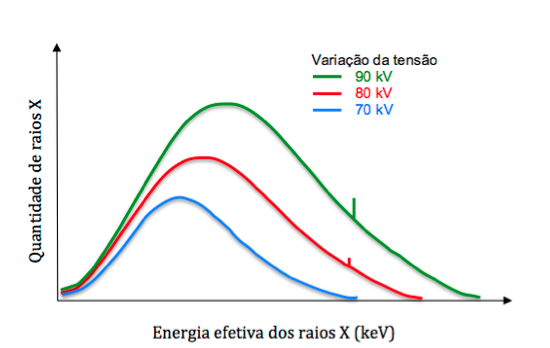 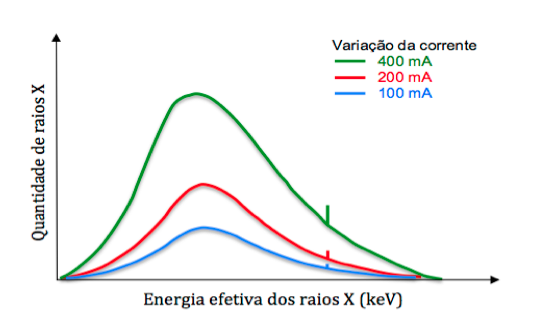 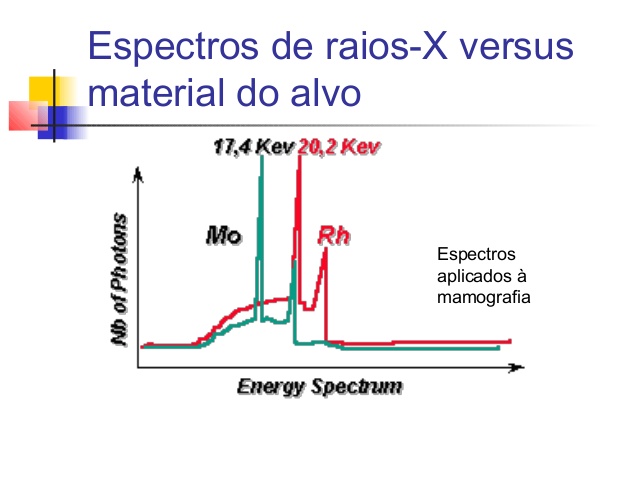 Formação da Imagem Radiográfica Plana
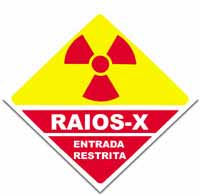 Interação da Radiação X com a Matéria
Raios - X, são emissões eletromagnéticas com poder de penetração em objetos opacos. Devido ao seu comprimento de onda, interagem com a matéria em nível atômico. Na interação com a matéria os fótons de raios-X  podem ser parcialmente absorvidos e espalhados em direções diferentes das suas trajetórias originais (espalhamento Compton) ou completamente absorvidos (efeito fotoelétrico). Em ambas situações ocorre ionização da matéria irradiada.
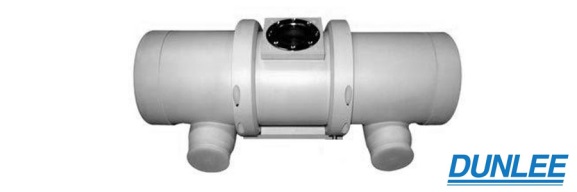 ?
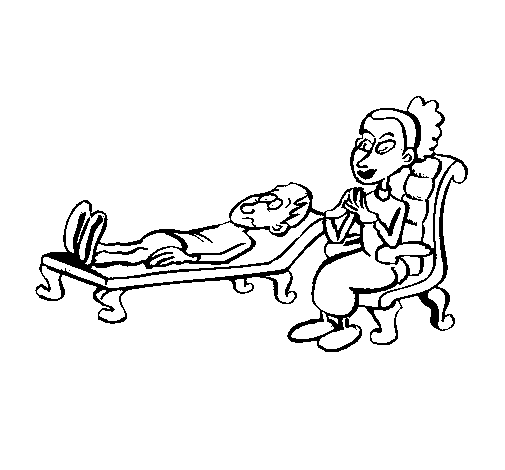 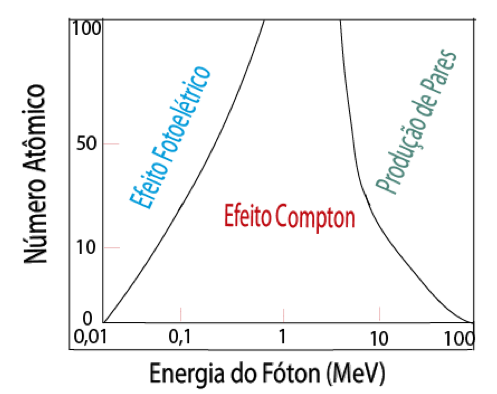 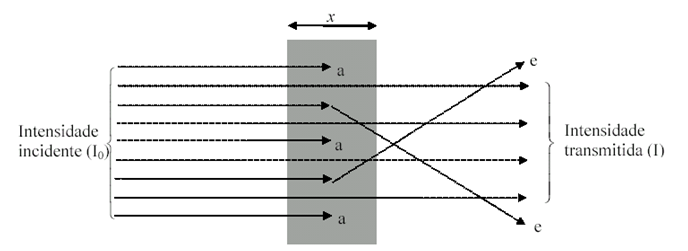 Efeito Fotoelétrico

Espalhamento Compton
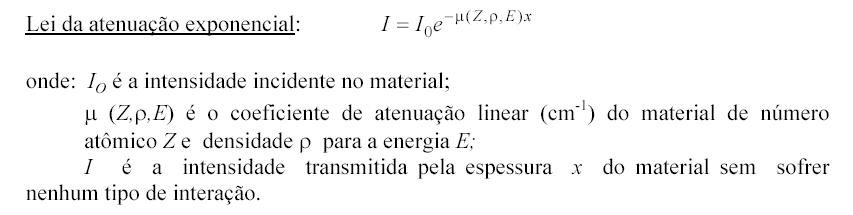 I = I0 e- x
Lei da Atenuação Exponencial
I = I0 e- .x
 ~ Z, ρ, 1/E
onde
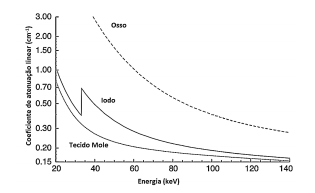 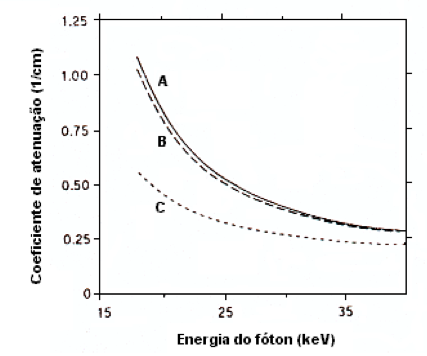 Mamografia
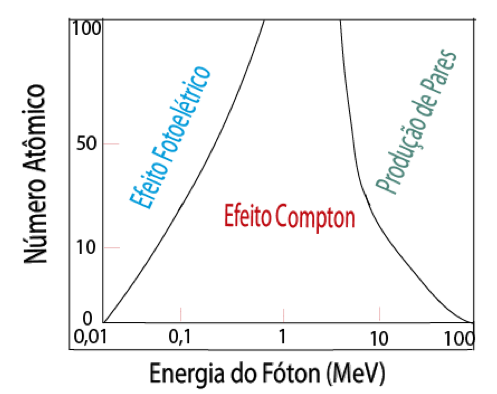 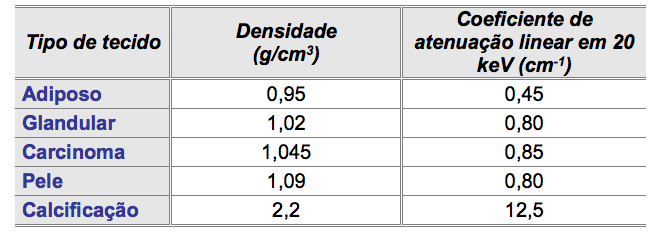 C
B
A
O contraste da imagem se deve a diferença de atenuação dos raios X pelos diferentes tecidos do corpo.

Atenuação (para produção do contraste da imagem) significa absorção dos raios-X pelo tecido através do efeito fotoelétrico.

Efeito fotoelétrico provoca ionização do tecido

Radiação X é uma radiação ionizante
Radiação ionizante
é aquela que, ao interagir com átomos, pode produzir íons (átomos ionizados) através da retirada de elétrons.
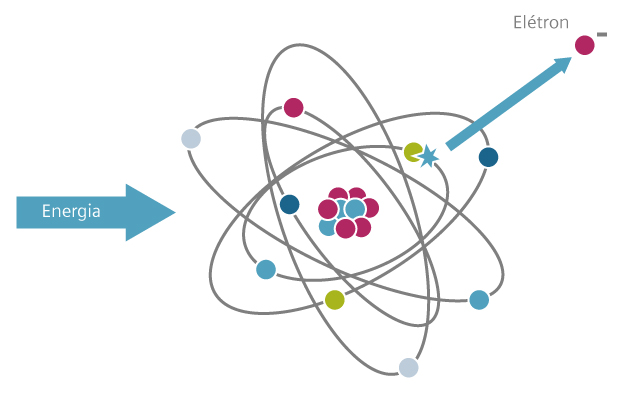 Radiação X

?

Radioatividade